Sistema Web Para Reserva De Recursos
Disciplina: BCC391 – Monografia II
Aluno: Lelius Reis Funchal    06.1.4158
Prof. Orientador: Luiz Henrique Campos Merschmann
Agenda
Introdução
Requisitos do Sistema
Projeto do Sistema
Ferramentas Utilizadas
Funcionamento do Sistema
10
Introdução
Reserva de recursos feita manualmente

Solução Web para reserva de recursos
   - Vantagens
[Speaker Notes: MOSTRAR O SISTEMA FUNCIONANDO NA PRÁTICA]
Requisitos do Sistema
Usuários e Tarefas
Administrador
Manipular reservas, recursos e usuários

Professores/Técnico Administrativo
Visualizações
Manipulação de suas reservas

Aluno
Apenas Visualizações
Requisitos do Sistema
Restrições
Reservas possuem a duração fixa de uma hora cada.
 Recursos não podem ter o mesmo nome ao serem criados.
 Usuários não podem ter o mesmo login ao serem criados.
 Não são permitidas reservas de um mesmo recurso na mesma data e horário.
 O aluno não poderá efetuar reserva acessando o sistema.
 Reservas só podem ser feitas em data e horários posteriores a data  e horário atuais.
 Reservas não podem ser efetuadas com antecedência maior do que a definida pelo administrador do sistema.
 O controle de data e horário serão feitos via servidor de banco de dados.
Projeto do Sistema
Diagrama de Casos de Uso
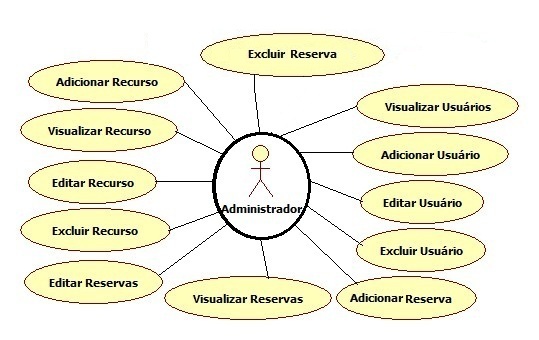 Diagrama de Casos de Uso para o administrador
[Speaker Notes: MODELAGEM DOS DADOS
Diagrama de Casos de uso para o Administrador]
Projeto do Sistema
Diagrama de Casos de Uso
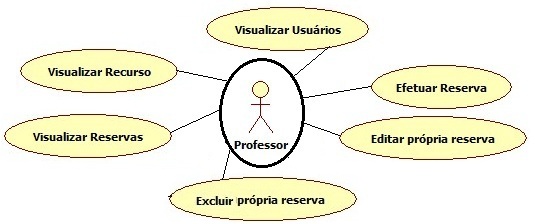 Diagrama de Casos de Uso para o professor
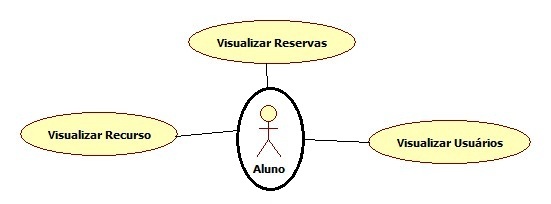 Diagrama de Casos de Uso para o aluno
[Speaker Notes: Diagrama de Casos de uso para o Professor e para o Aluno]
Projeto do Sistema
Projeto do Banco de Dados
Projeto Conceitual
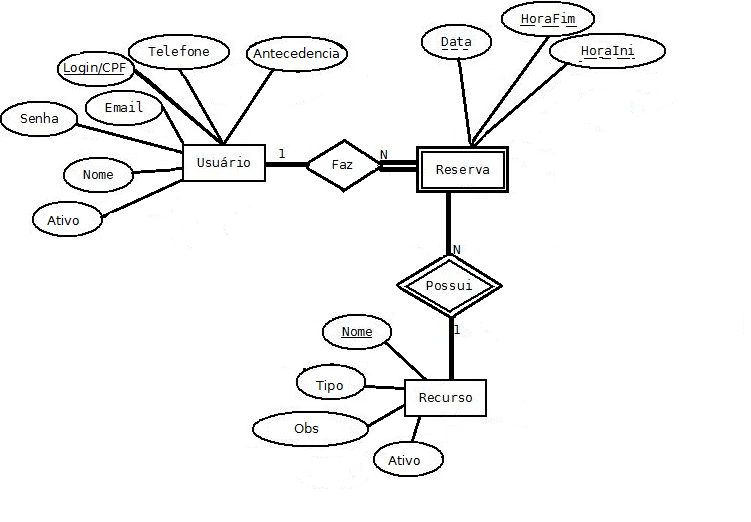 Esquema Conceitual(Diagrama ER)
Projeto do Sistema
Projeto do Banco de Dados
Projeto Lógico
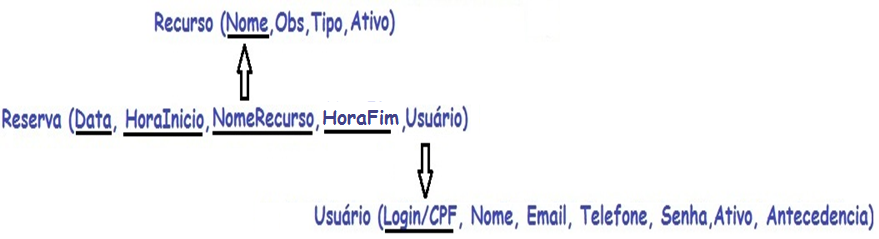 Esquema Lógico
Ferramentas Utilizadas
PHP

ExtJS

MySQL

JSON

Mozilla Firefox

Notepad++

Firebug
Funcionamento do Sistema
Vamos ver na prática?
[Speaker Notes: MOSTRAR O SISTEMA FUNCIONANDO NA PRÁTICA]
Perguntas?
Obrigado!
10